Faculty/Presenter Disclosure
Faculty: [Speaker’s name]

Relationships with financial sponsors:
Any direct financial relationships including receipt of honoraria: PharmaCorp ABC, Canadian Cancer Org.
Memberships on advisory boards or speakers’ bureau:  XYZ Biopharmaceuticals Ltd.
Patents for drugs or devices: Widget ABC
Other: financial relationships/investments Employee of XXY Hospital Group, consultant for Company X
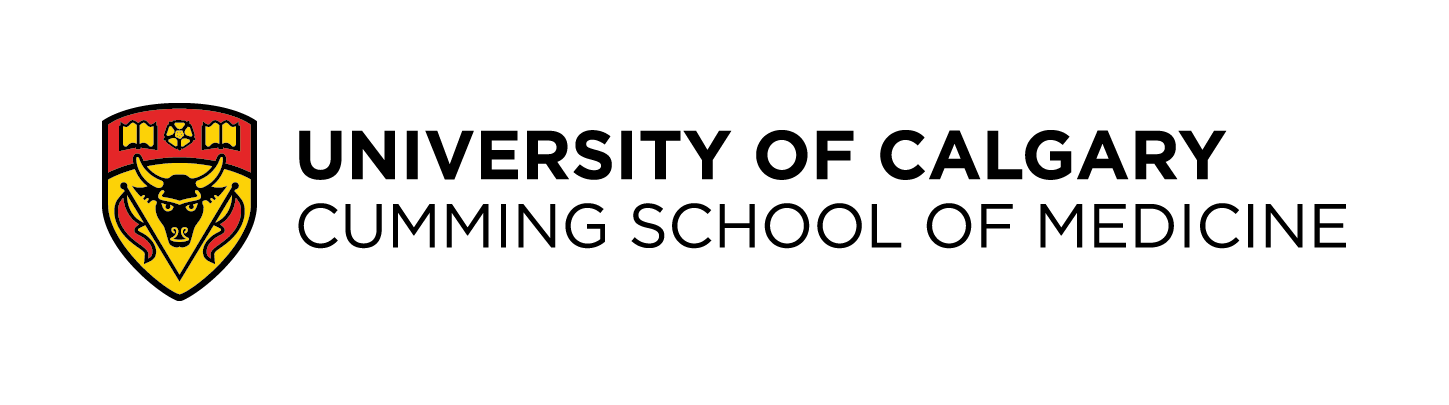 [Speaker Notes: Use at start of event or conference]
Copyright
I have taken the appropriate steps to ensure that the use of third party material in this presentation falls under fair dealing in the Copyright Act. 
http://library.ucalgary.ca/copyright/ 
This material was created for students officially enrolled in the Undergraduate Medical Education program and cannot be reproduced, retransmitted or copied.
I have properly cited third party material in one of the ways outlined below.
If I have any questions, I can send my slides to: copyright@ucalgary.ca
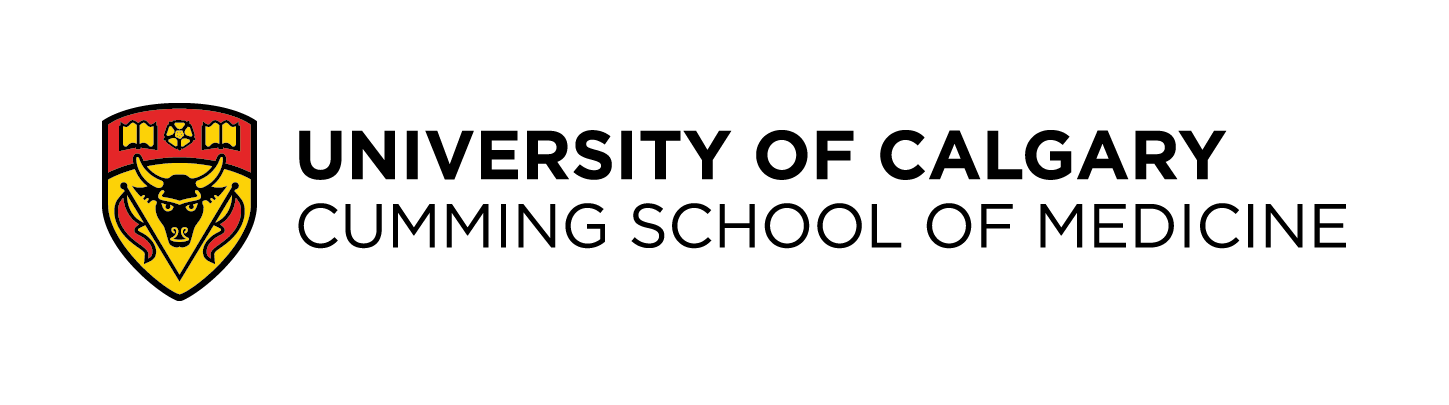 [Speaker Notes: Use at start of event or conference]
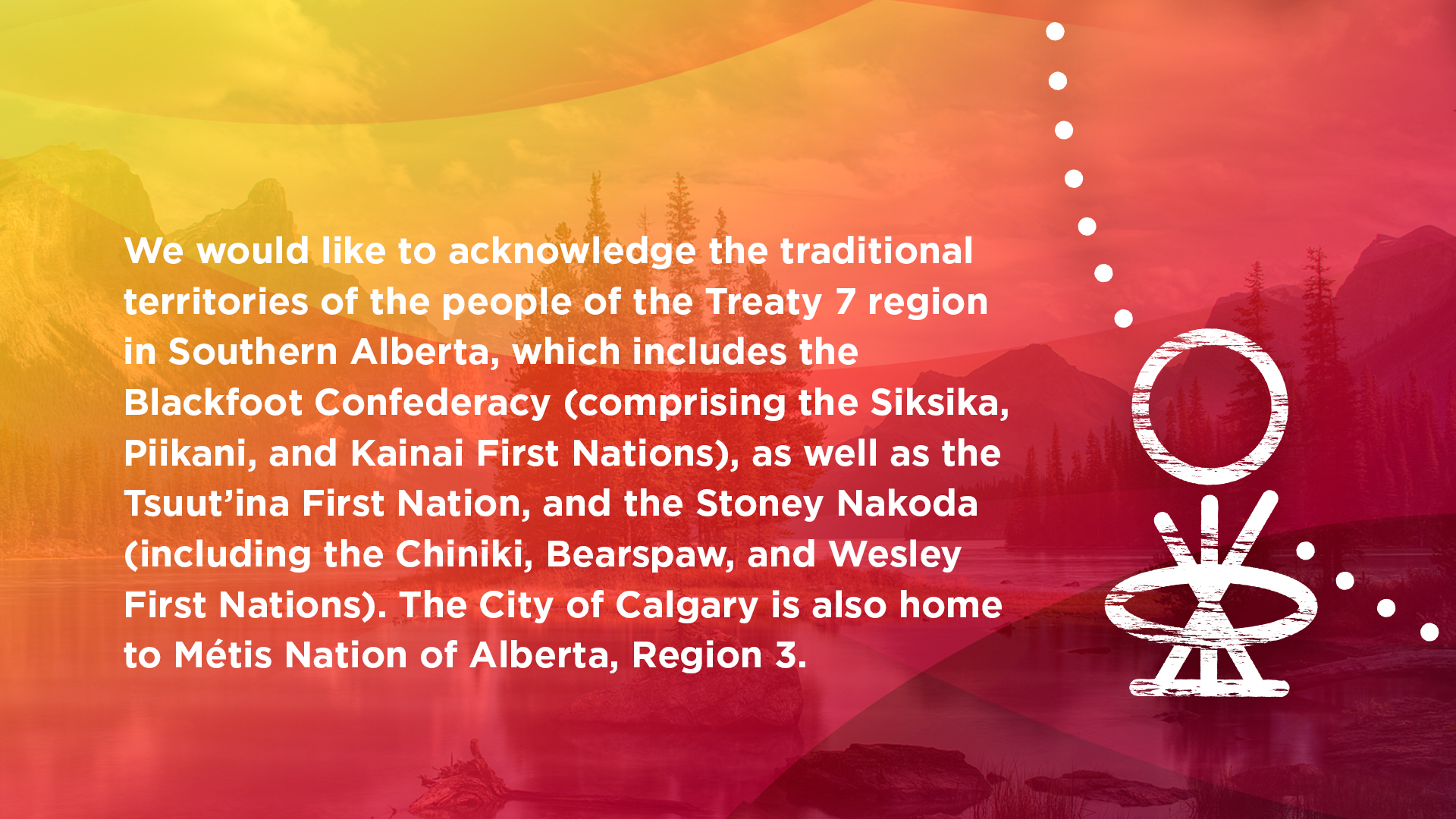 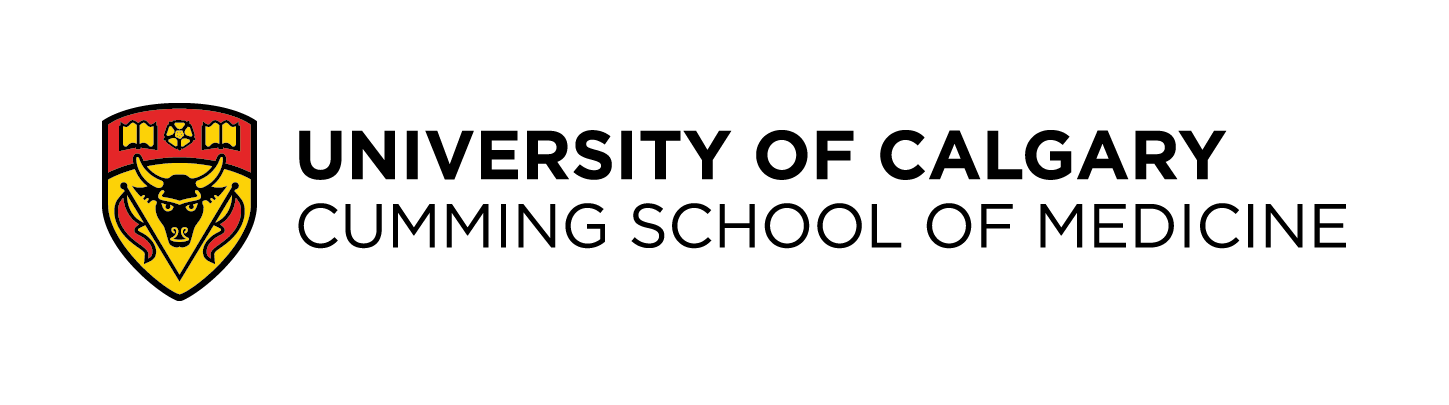 [Speaker Notes: Use at start of event or conference]